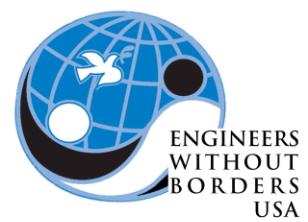 Engineers Without Borders–USA (EWB-USA)
National Organization Overview

Barry Borges, President
EWB – High Plains Professional Chapter

Idaho Society of Professional Engineers – Annual Meeting
June 10, 2010
Building a better world one community at a time
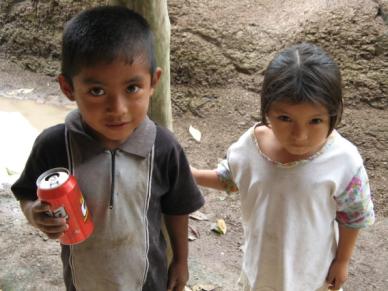 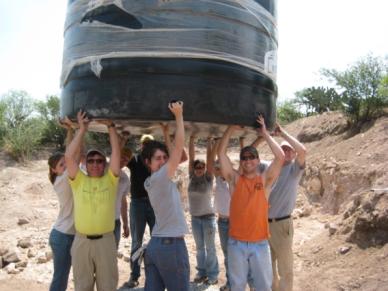 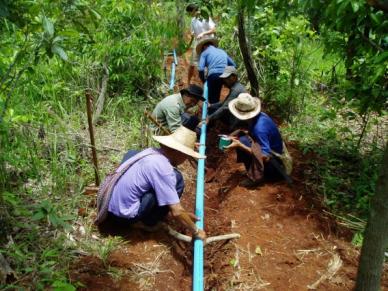 EWB–USA: Vision and Mission
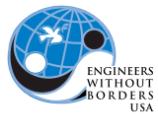 Vision
A world in which the communities we serve have the capacity to sustainably meet their basic human needs, and that our members have enriched global perspectives through the innovative professional educational opportunities that  the EWB-USA program provides. 

Mission
EWB-USA supports community-driven development programs worldwide by collaborating with local partners to design and implement sustainable engineering projects, while creating transformative experiences and responsible leaders.
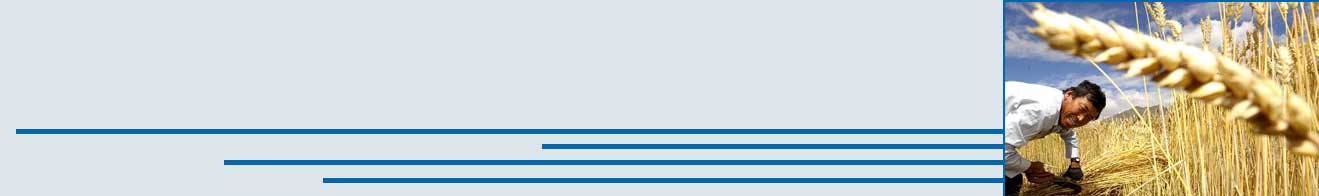 2
EWB–USA: History and Mission
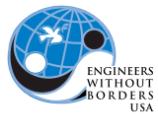 2000 – First project in San Pablo, Belize, to bring water from the local river to small village
2002 – University of Colorado Engineering Professor, Bernard Amadei, founded EWB-USA as a 501(c)(3) nonprofit
2004 – First International Conference in Denver
2005 – Initiated 83 projects
2006 – Over 6,000 members in 200 Chapters
2007 – 228 projects in 45 countries
2008 – Heinz Award for the Environment given to Dr. Bernard Amadei
2009 – Over 250 student and professional chapters, more that 12,000 members, and 400+ projects in 45 countries
2010 – Staff of 24 full-time and part-time professionals
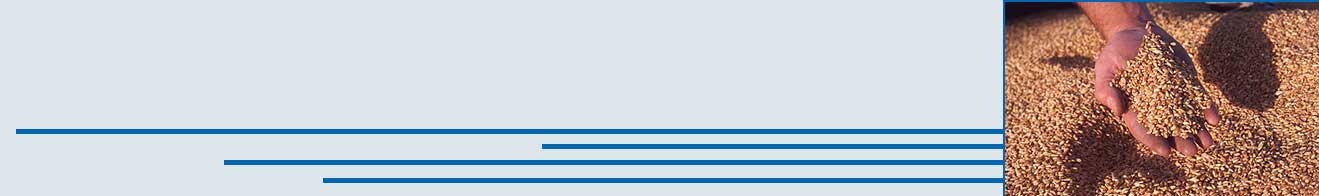 3
The World Today
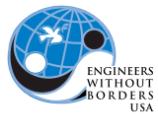 1.2 billion lack clean water
2.4 billion lack adequate sanitation
2.4 billion are at risk with malaria
1.2 billion lack adequate housing
1.6 billion have no access to electricity
4.2 billion are unable to read
29,000 children die every day from hunger
1.4 billion live on less than $1.25 per day
Sources: United Nations & World Bank (2009)
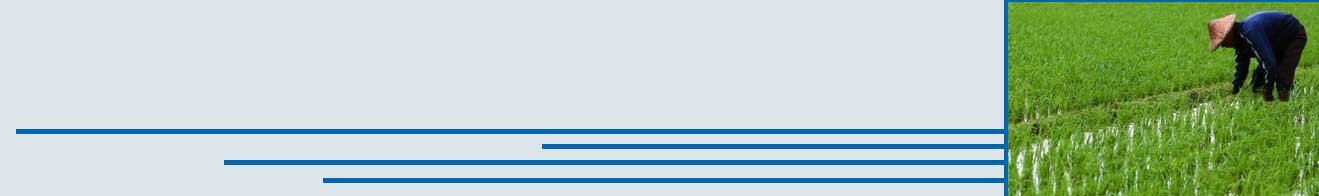 4
EWB–USA Projects
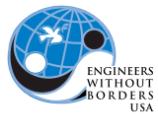 More than 350 projects in over 45 developing countries

Over 250 dedicated chapters (180 student chapters)
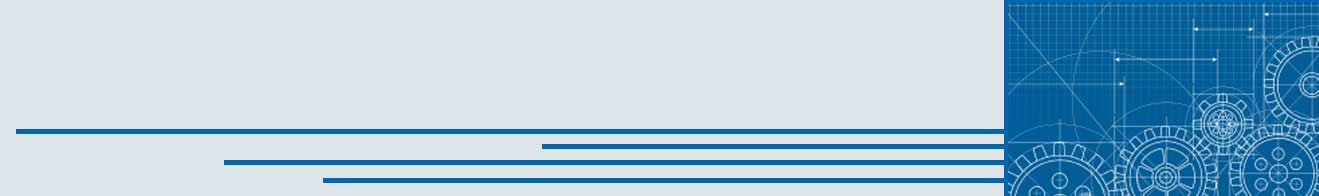 5
EWB–USA Project Cycle
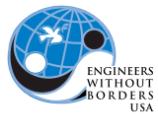 Start w/ Community Application
Monitoring & Evaluation
Acceptance in EWB-USA Program
Post-Implementation Report
EWB-USAProjects
Implementation 
Phase
Pre-Assessment Review
Assessment Phase
Pre-Implementation Review
Post-Assessment Report
Design Phase/ Alternatives Analysis
6
EWB–USA Project Teams
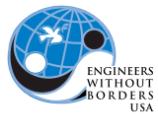 Beyond technical expertise, team members from all professions are necessary for the long-term viability of chapters 
Sample of valuable skill sets not related to technical disciplines:
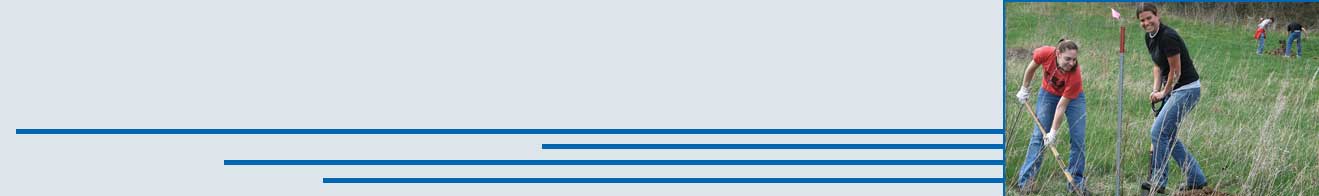 7
Benefits of Corporate Involvement
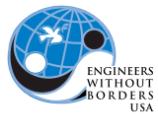 EWB-USA provides many benefits to participating companies
Global citizenship - companies can expand their stewardship efforts globally through their employee members.
Transformational opportunities for employees - employee volunteers have access to project work, hands-on training, and educational opportunities
Professional development - young professionals can receive direct real-world experience and education by working w/ experienced professionals
Mentorship and leadership - opportunity to mentor others, adding value to their work while integrating team building, leadership, and management experiences into their repertoire
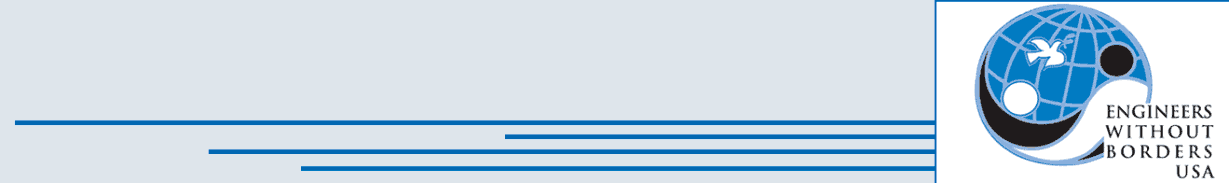 8
Benefits of Corporate Involvement (cont.)
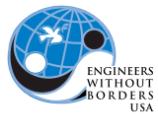 EWB-USA provides many benefits to participating companies
Corporate Social Responsibility - engaging in stewardship activities enhances company pride, employee morale, and encourages employee retention, as well as the recruitment of new talent 
Retention - investing in the professional development, philanthropic, and volunteer interests of employees builds employee loyalty
Company recognition – Companies’ reputations are enhanced through chapter interaction at the local, regional, and national levels
Corporate diversity awareness – integrating direct international project experience enhances employees’ awareness of global and cultural issues
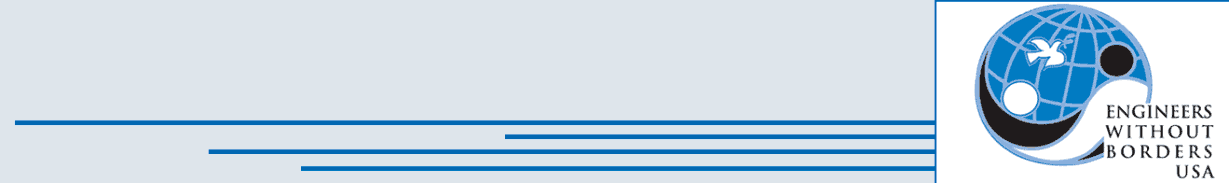 9
Benefits of EWB–USA Student Membership
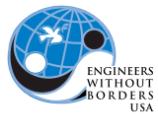 Student chapter memberships at colleges and universities
Apply the skills learned in school by participating in design and implementation of sustainable engineering projects in communities around the world
Real-world experience in cultural awareness and participatory planning
Leadership opportunities
Member of the chapter executive committee (president, vice president, secretary, or treasurer
Project leadership
Regional leadership positions
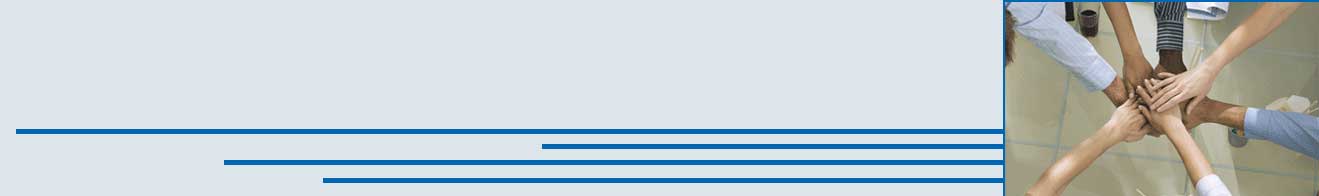 10
Getting Involved as a Professional Member
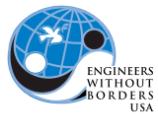 Professional-member positions
Supporter
Informed of EWB-USA activities and projects throughout the year
Professional mentor/faculty advisor
EWB-USA professional member
Involved with student chapter in advisory position
Professional committee engagement
EWB-USA technical advisory committees, Application Review Committee, Health & Safety Committee
Regional leadership position
Project participation
Fully engaged in the project process, design, and implementation of solutions, with travel involved
Lifetime member
One-time gift w/ involvement on any of above levels
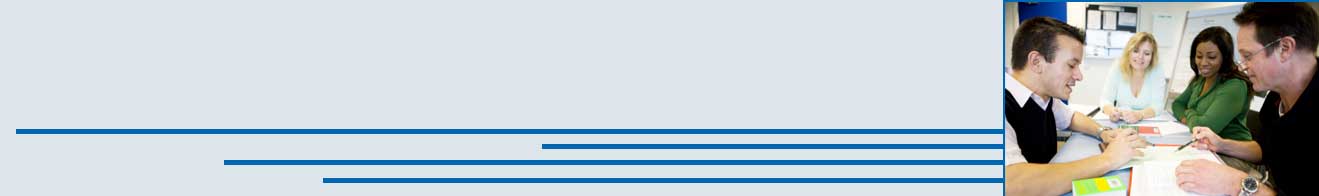 11
EWB–USA: Developing 21st Century Engineers
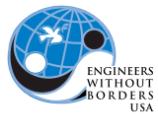 Expanding education
Providing training on the application of engineering principles to address community needs
Instruction on the design and implementation of energy, water, housing, sanitation, transportation, and agricultural project solutions 

Professional engagement
Working in challenging environments
Collaboration among engineering and non-engineering disciplines
Corporate employee-volunteer programs
Working in teams for a common goal with:
Local partners
Community members
Students
Educators
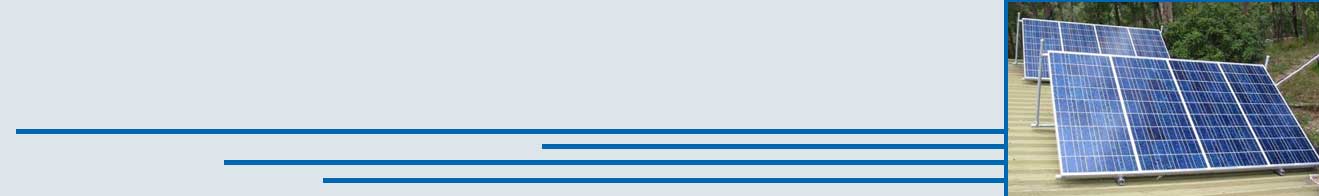 12
Obtaining Additional Information…
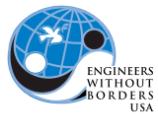 For additional information on EWB–USA, visit www.ewb-usa.org
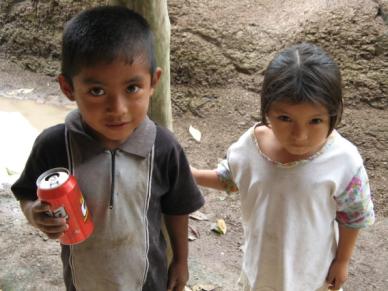 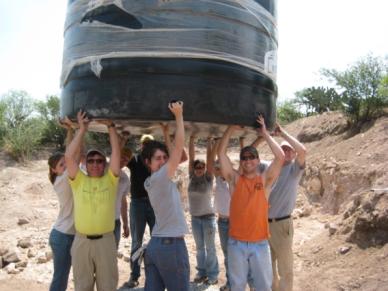 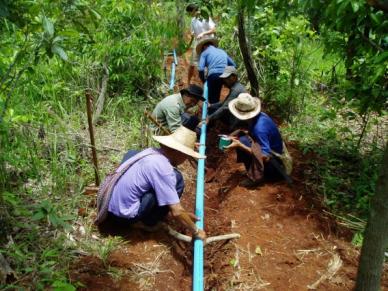 13
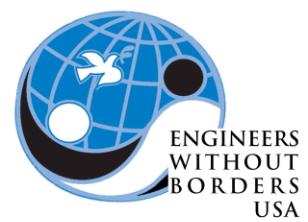 EWB – High Plains Professional Chapter
Chapter Overview
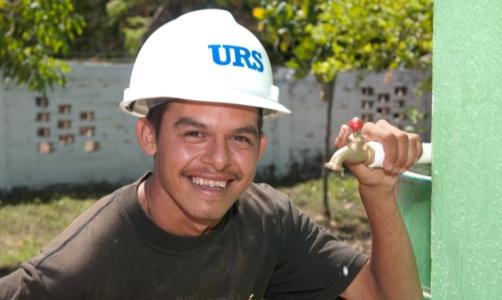 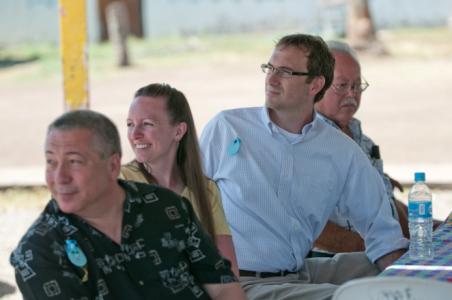 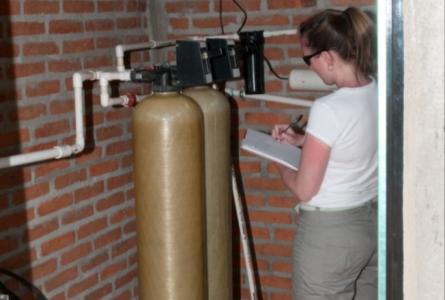 EWB–High Plains Professional Chapter
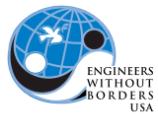 Chapter inception: October 2007
Grassroots initiative created by Denver-based employees of Washington Group international (a URS heritage company) 
Initial company sponsorship of $25,000
Chapter based in Denver, employee volunteers are located across U.S.
Corporate support
Informal relationship with URS as corporate sponsor
Chapter activities promoted in company communications
Use of URS communication and logistics systems, company equipment
Within discretion, employee volunteers can do some “on-the-clock” work
Financial support
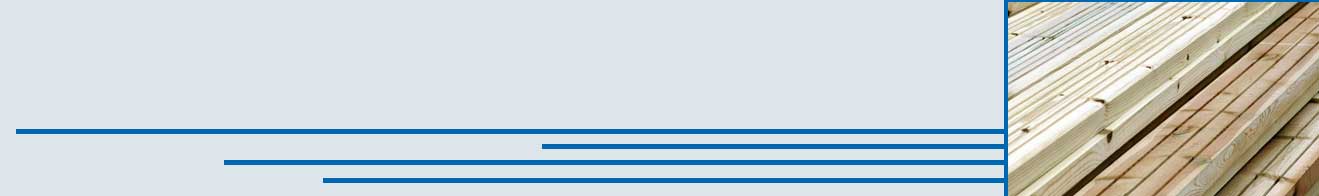 15
EWB–High Plains Professional Chapter (cont.)
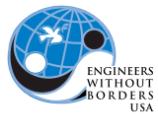 Chapter constitution and by-laws
Define chapter’s mission, policies, procedures, and organization
Volunteer base
Active-volunteers pool consists of approximately 150 URS employees
Application Review Committee
Supports EWB-USA by reviewing the technical viability of projects submitted to the national organization
Completed projects
Technical evaluation of a portable shelter and storage unit design for use in emergency-response situations (March 2009)
Otates, Mexico, clean-water project (May 2010)
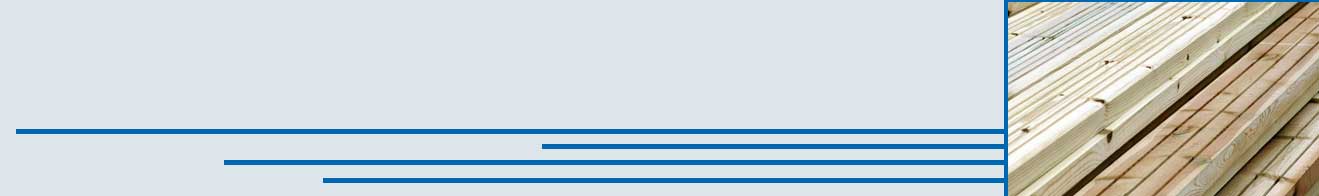 16
Chapter Organization
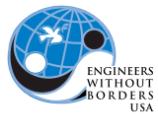 Executive Sponsor
Board of Directors
Chapter President
Vice President
Treasurer
Programs
Secretary
Engineering
Operations
Membership
Communications
College Outreach
Fundraising
Chapter Members and Volunteers
17
Ongoing Challenges and/or Action Items
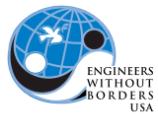 Volunteers:
Communications
Engagement
Turnover
Fundraising
Project-development challenges
Training of responsible person for operation/maintenance
Permitting requirements and legal challenges
Designing to local standards and practice
Sourcing local materials for “sustainability”
Community involvement to lower capital cost
Logistics of volunteer travel for implementation
Integrity of system post implementation
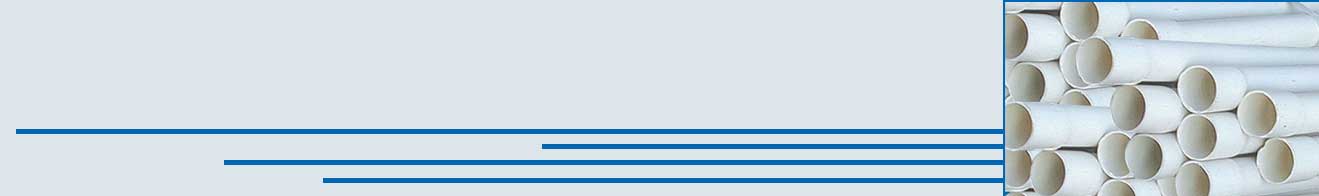 18
Project-Selection Criteria
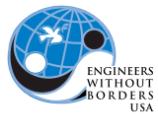 Projects selected from EWB–USA-authorized project pool
Strive to select projects that are in line with the URS’ areas of expertise, such as water resources, power, and infrastructure projects 
Projects must pass a URS safety and security review
Favor projects that benefit children and/or have a safety component
Project community must be strongly committed to collaboration
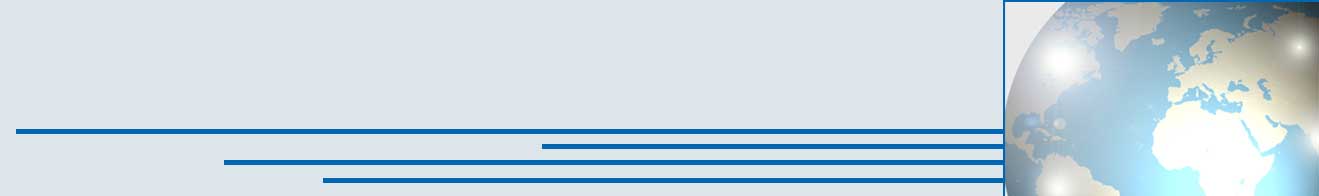 19
Additional Information…
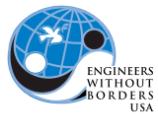 More information on EWB–High Plains Professional Chapter is available to-
URS (EC) employees: click on the Engineers Without Borders link on the Virtual Office home page
Non-URS employees: send an e-mail inquiry to projectsforpeople@wgint.com
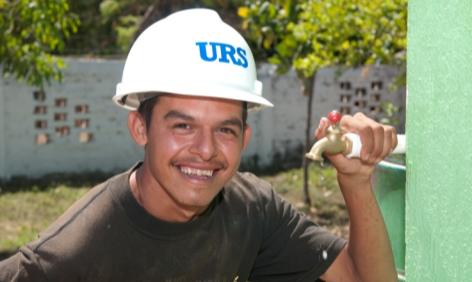 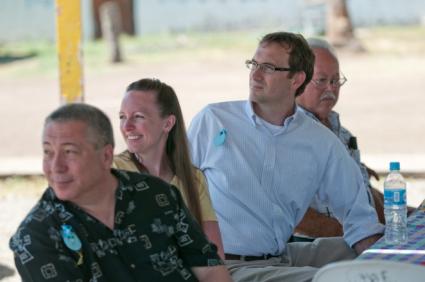 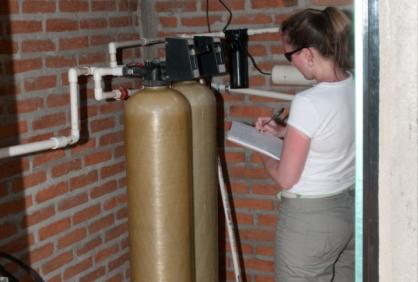 20
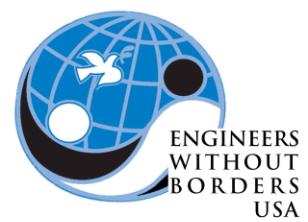 EWB – High Plains Professional Chapter
Clean-Water Project:Otates y Cantarranas, Mexico
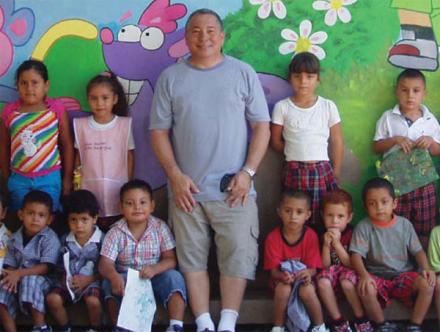 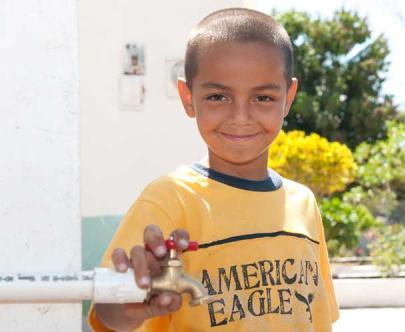 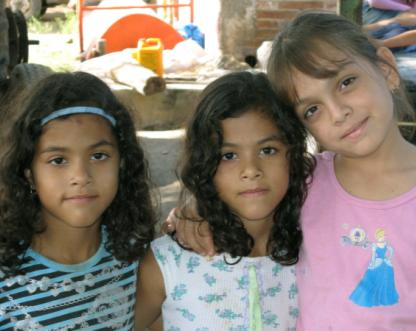 Project Fact Sheet
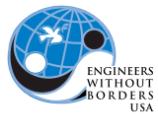 About Otates y Cantarranas
Located approximately two hours by car from Puerto Vallarta
About five miles inland from the Pacific Ocean
Population of ~900 residents
Agriculture-based economy

Project description:
Well drilling, pipeline installation, and water-tank installation to provide a kindergarten, an elementary school, a small middle school, and the village health clinic with fresh running water
Prior to this project, the schools and clinic were forced to use standing water from barrels located outside the schools lavatories and clinic facilities
Work scope included design, engineering, procurement, and construction; water-quality analysis; permitting
Project entailed thousands of URS employee-volunteerhours and extensive fundraising efforts
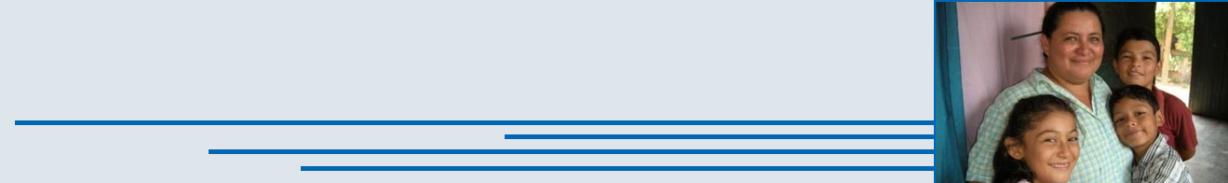 22
Project Fact Sheet (cont.)
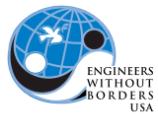 Major project materials (all materials purchased in Mexico):
One-mile of 2” PVC pipe, including pump-discharge/distribution lines
Two 10,000 liter water tanks
Pump and filtration system

Additional project details:
Overall project cost of ~$50,000 
Project timeline was approximately two years from project inception to completion – project commissioning on May 3, 2010
Long development time due to a number of factors
EWB – High Plains Professional Chapter’s first project
Young project team (initially); volunteer turnover
Foreign country logistics
Permitting requirements
Town council negotiations
Construction limited by summer rainy season
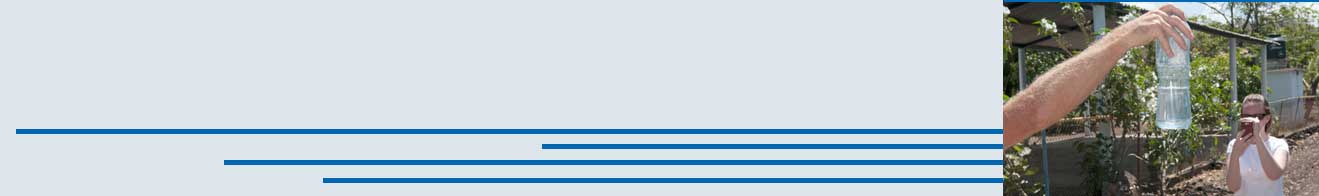 23
Project Stakeholders…
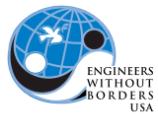 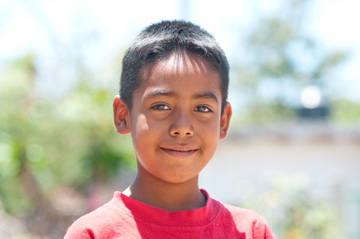 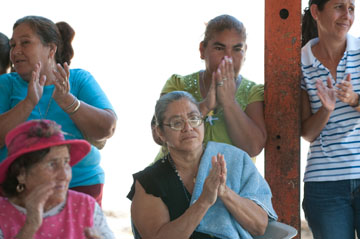 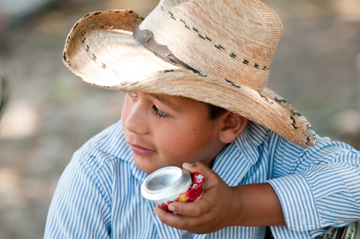 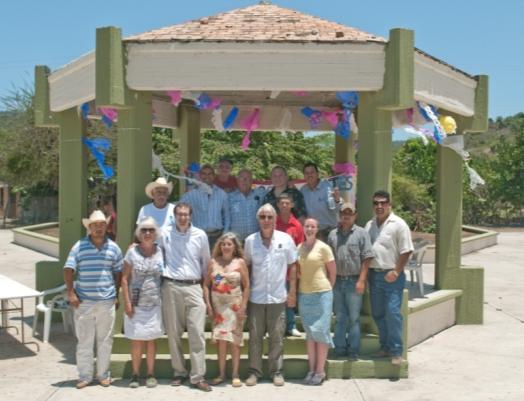 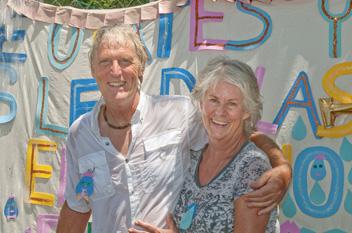 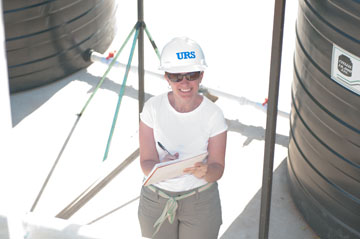 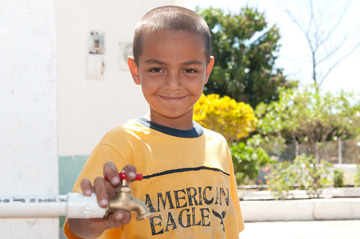 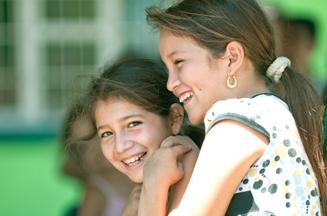 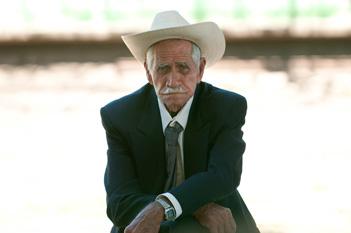 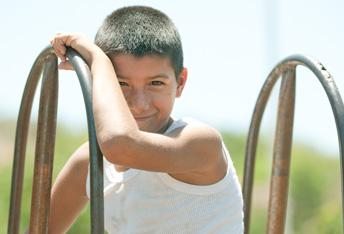 24
Project Location – Otates y Cantarranas, Mexico
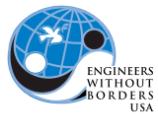 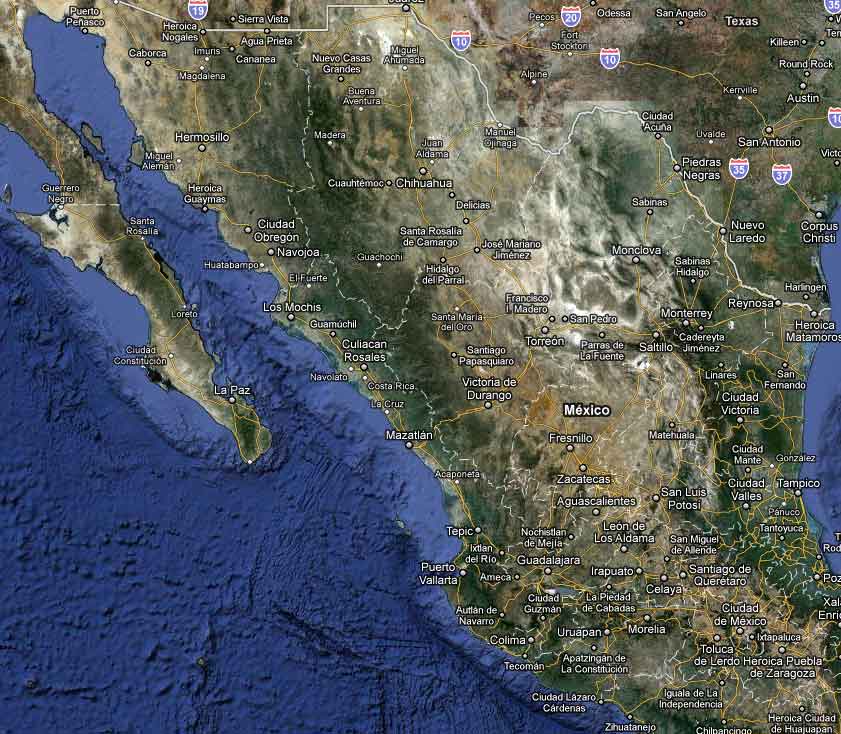 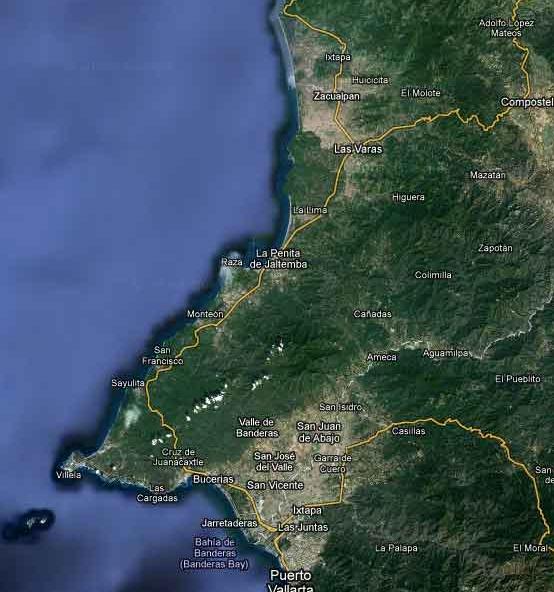 Otates y Cantarranas
Approx. two hours  by car from Puerto Vallarta
Otates y Cantarranas
Puerto Vallarta
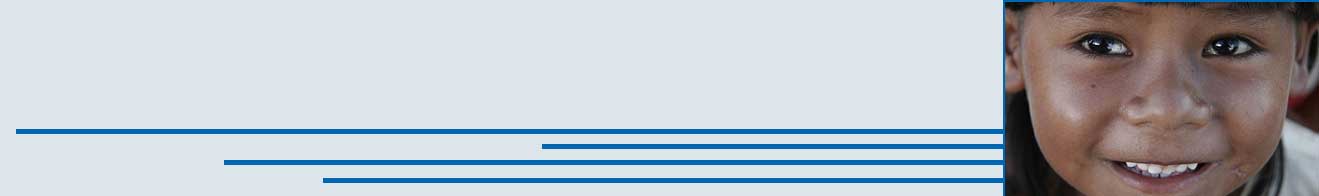 25
Otates y Cantarranas – Town Entrance
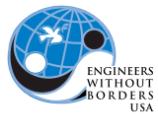 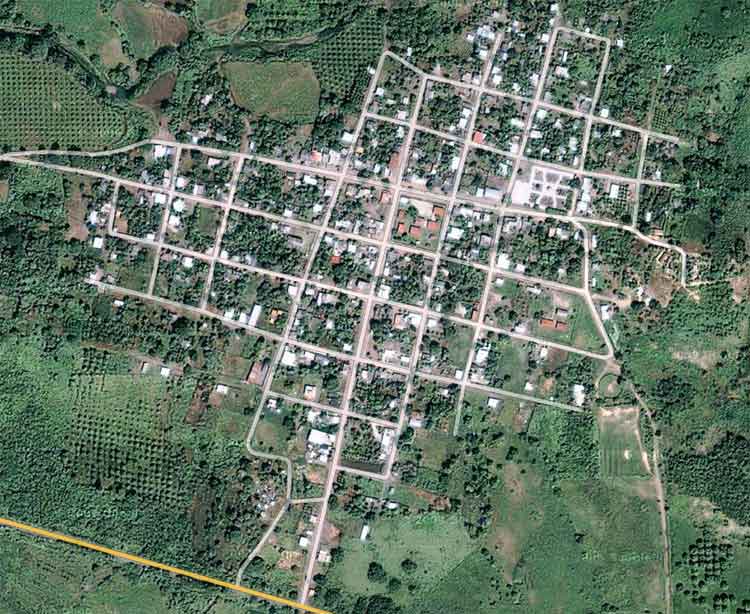 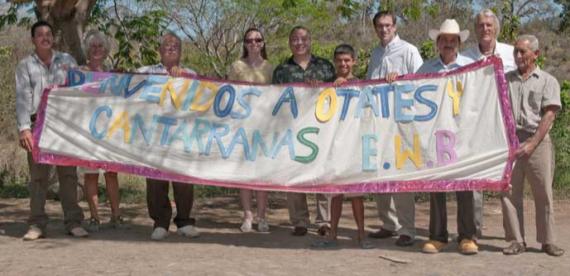 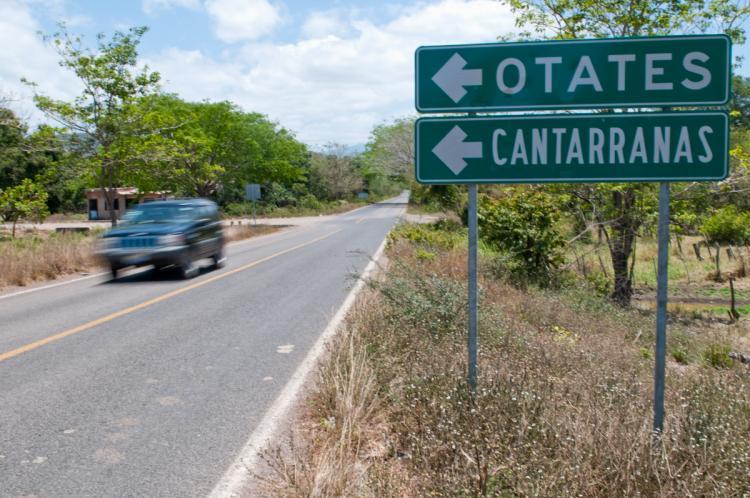 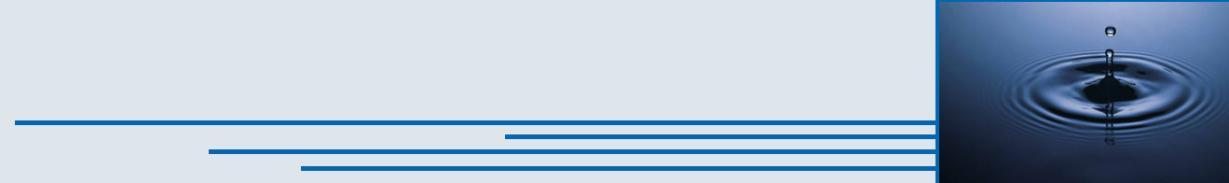 26
Major Project Sites
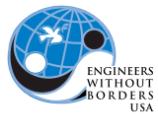 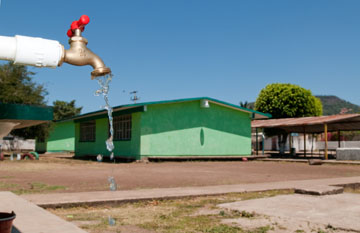 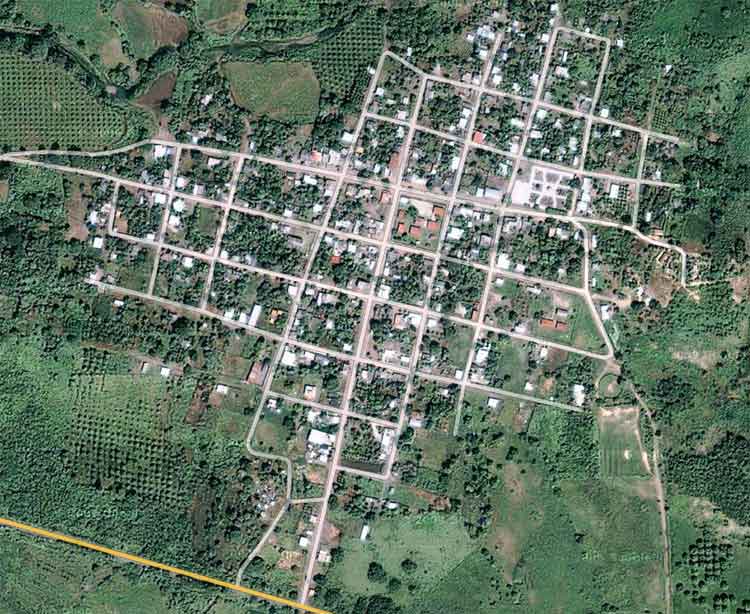 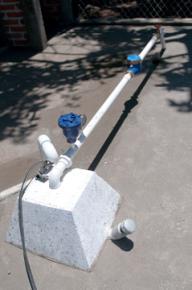 Well head
Elementary school
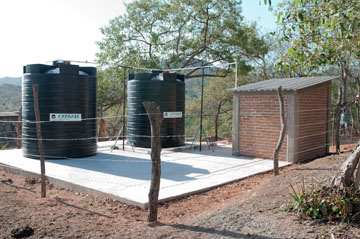 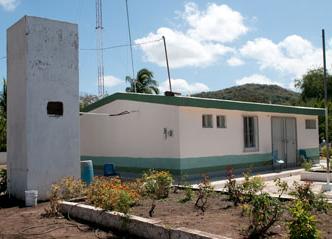 Health clinic
Water tanks, pump house
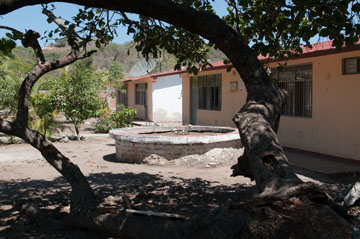 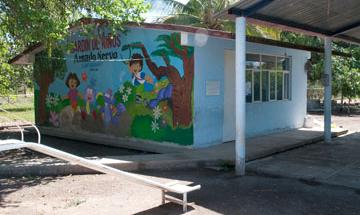 Middle school
Kindergarten
27
Major Project Sites – Well Head
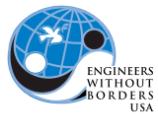 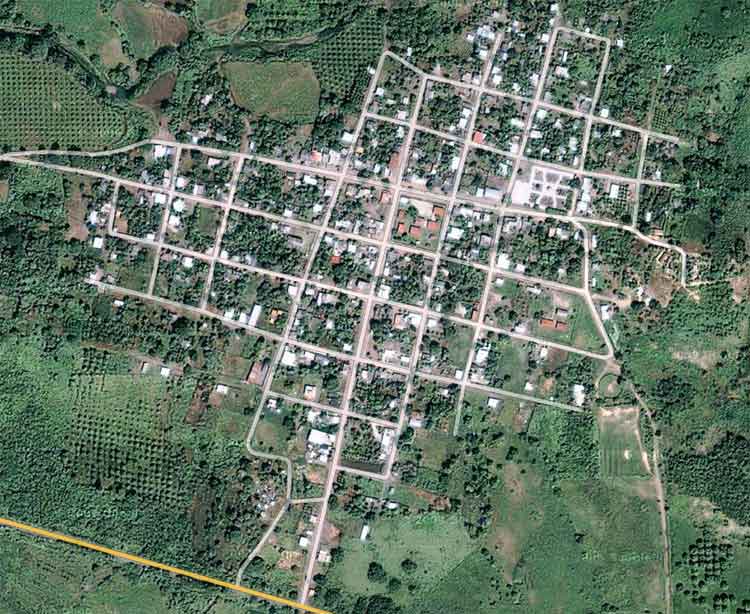 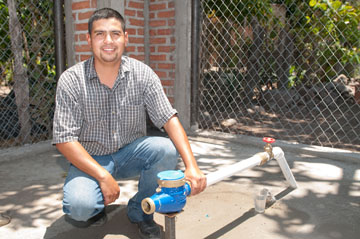 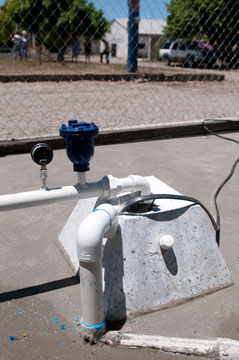 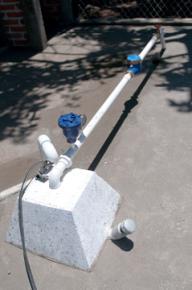 Well head
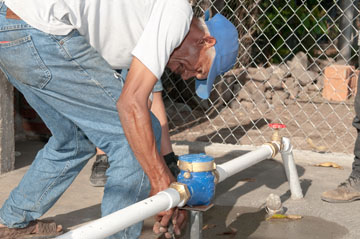 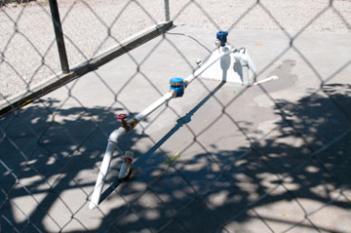 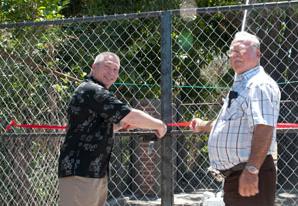 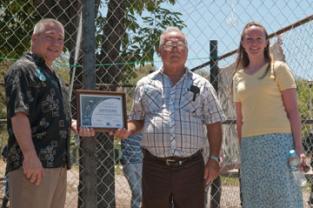 28
Major Project Sites – Water Tanks, Pump House
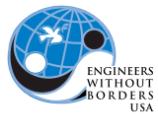 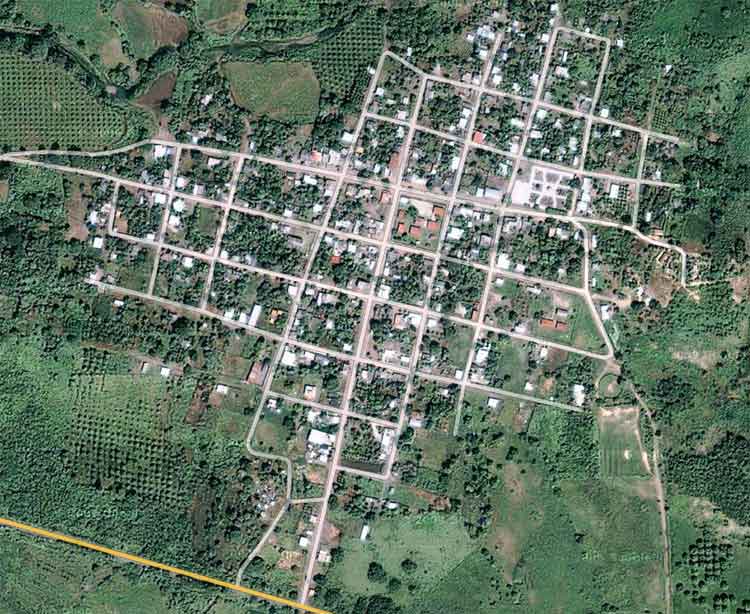 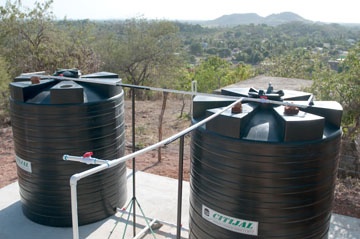 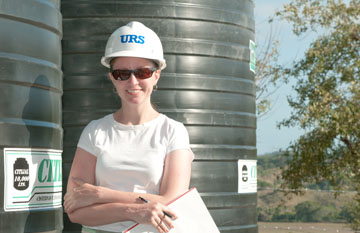 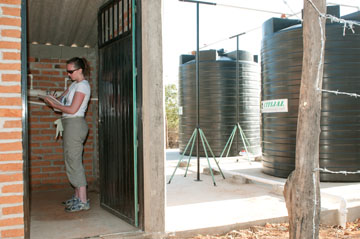 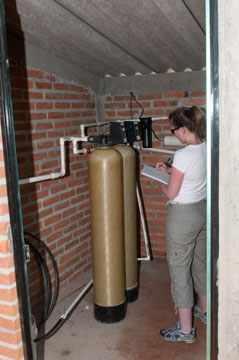 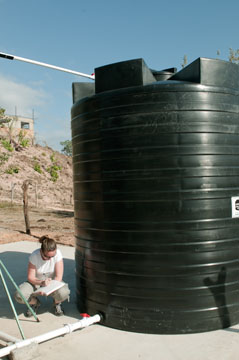 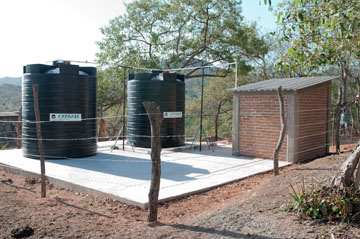 Water tanks, pump house
29
Major Project Sites – Health Clinic
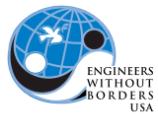 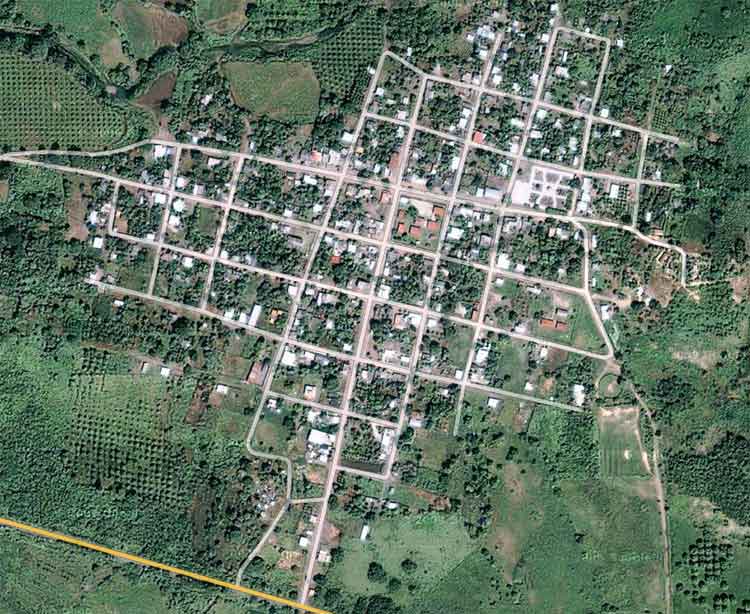 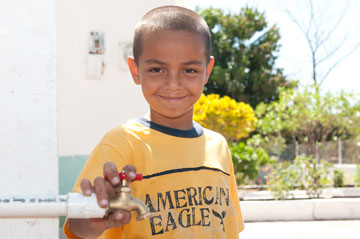 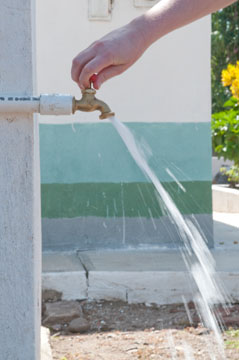 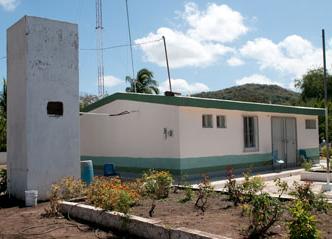 Health clinic
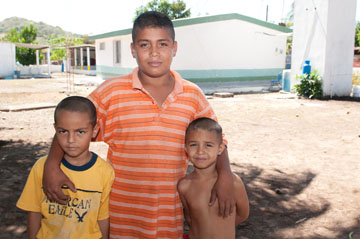 30
Major Project Sites – Kindergarten
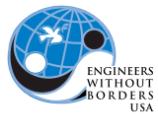 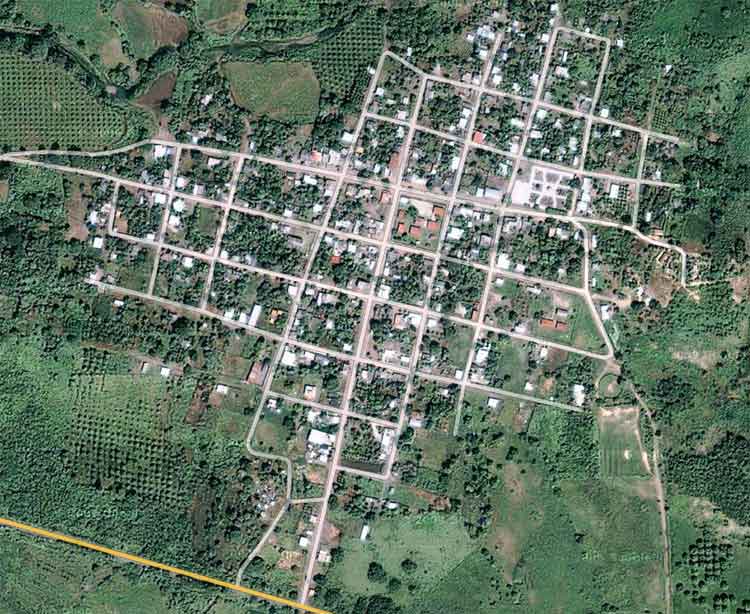 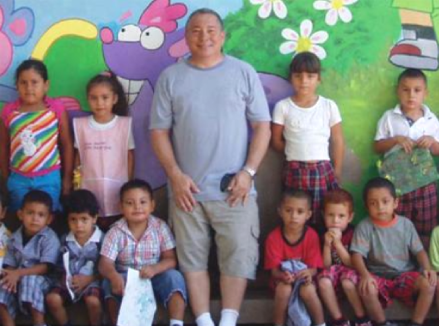 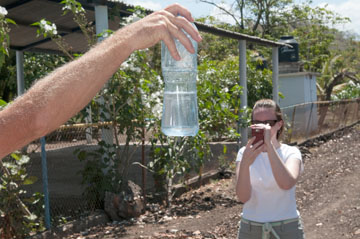 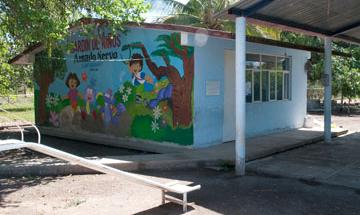 Kindergarten
31
Major Project Sites – Elementary School
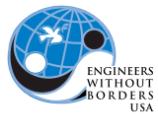 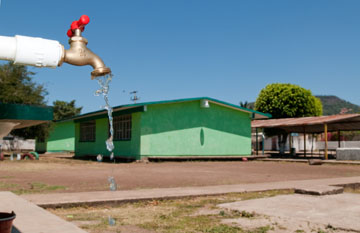 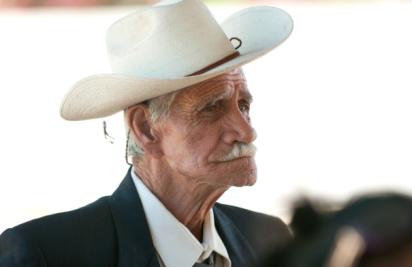 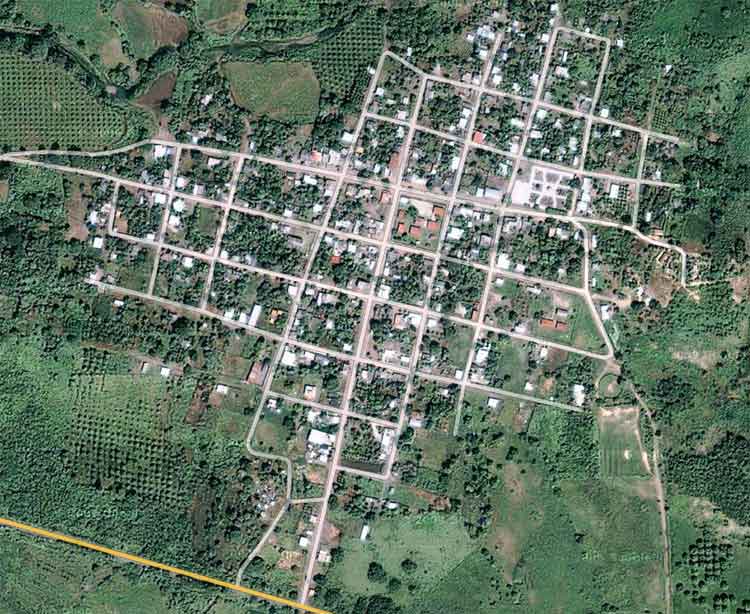 Elementary school
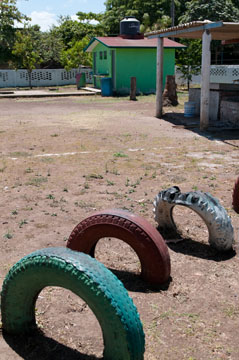 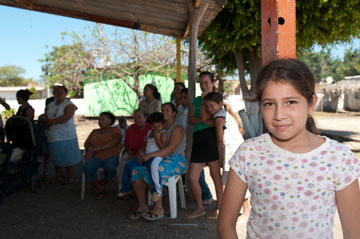 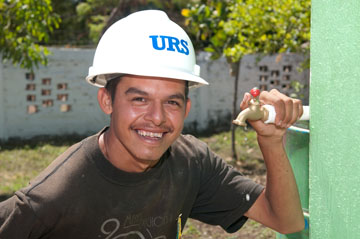 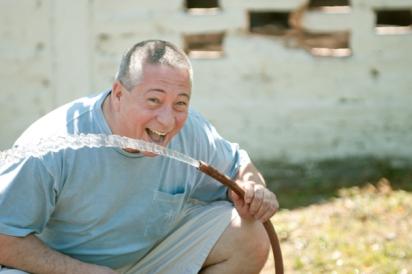 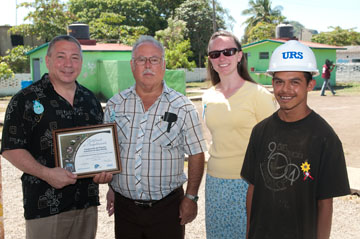 32
Major Project Sites – Middle School
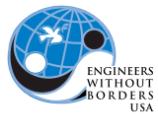 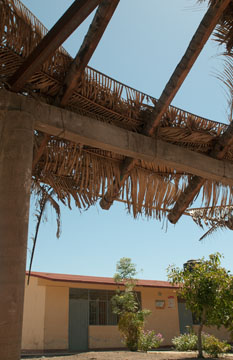 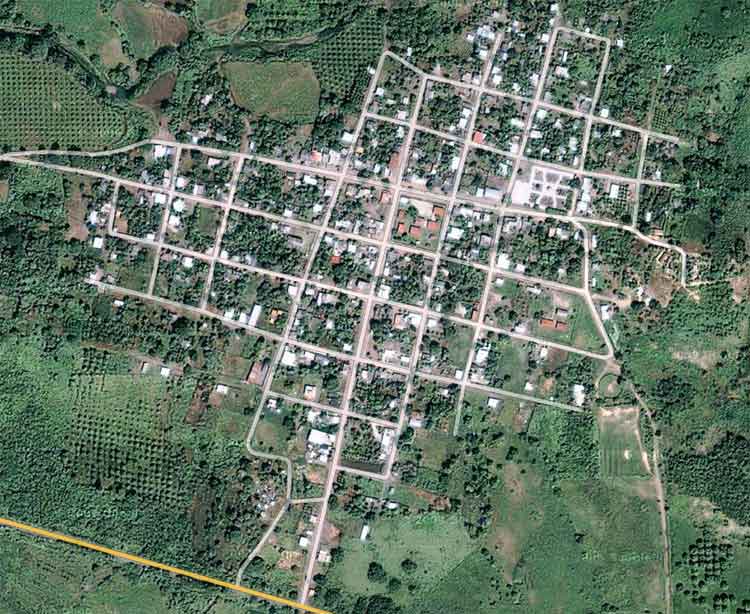 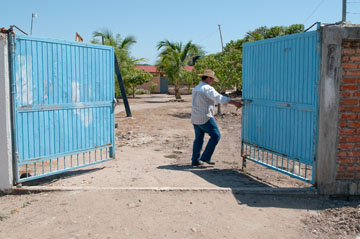 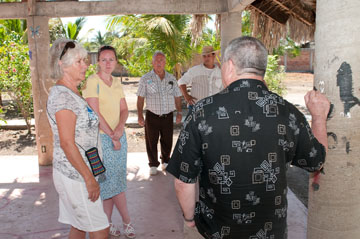 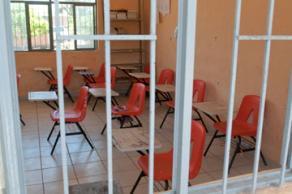 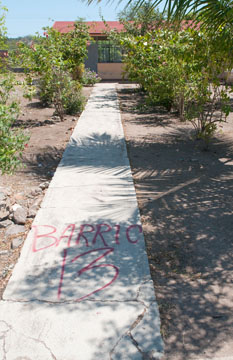 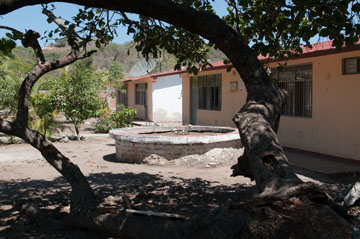 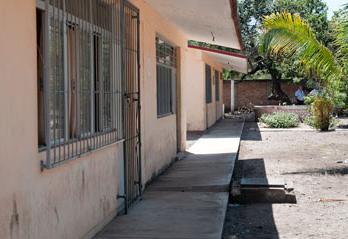 Middle school
33
Potential Follow-on Project in Otates y Cantarranas
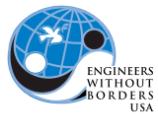 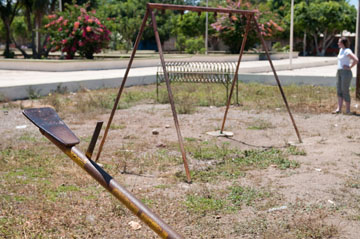 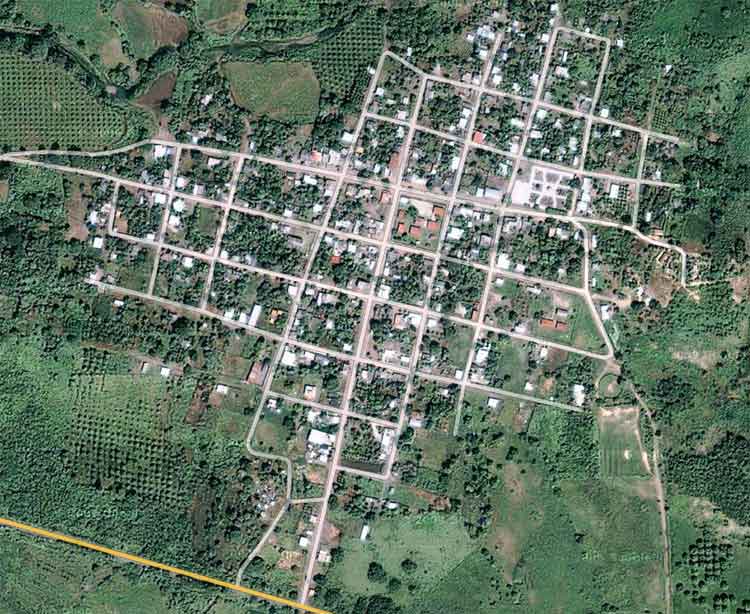 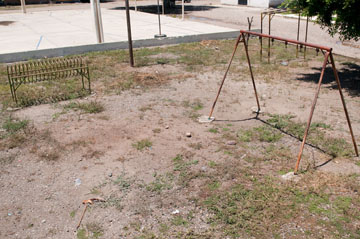 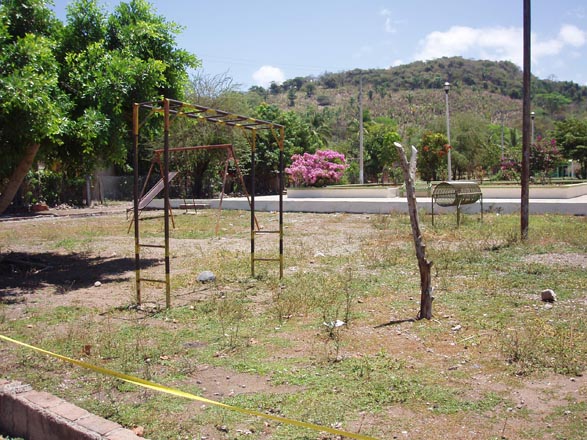 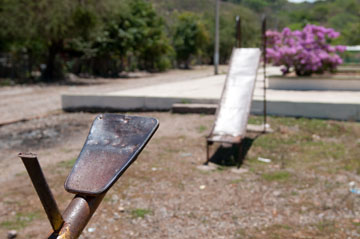 Children’s playground
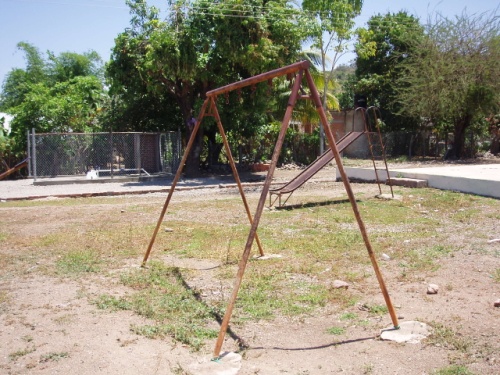 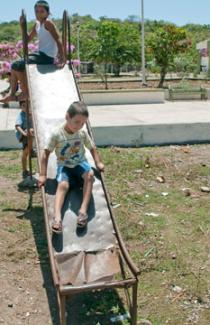 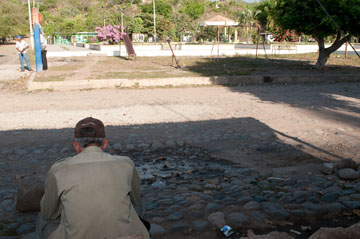 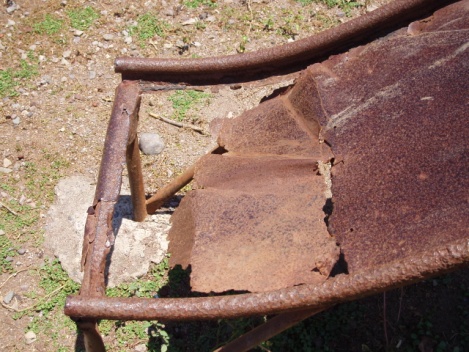 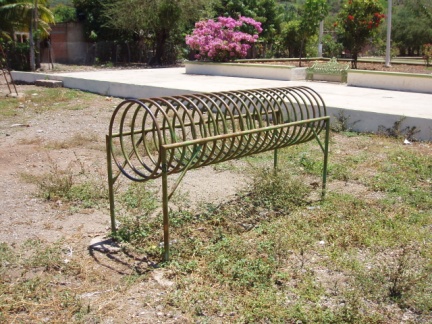 34
Potential Follow-on Project in Indonesia
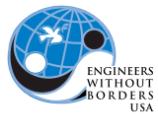 Indonesian hospital
Project scope of work pending/in development 
Project will be led by a student chapter (Georgia Institute of Technology has provided some initial support)
Our chapter would provide professional design support to the students
No travel/in-country work involved for our chapter volunteers
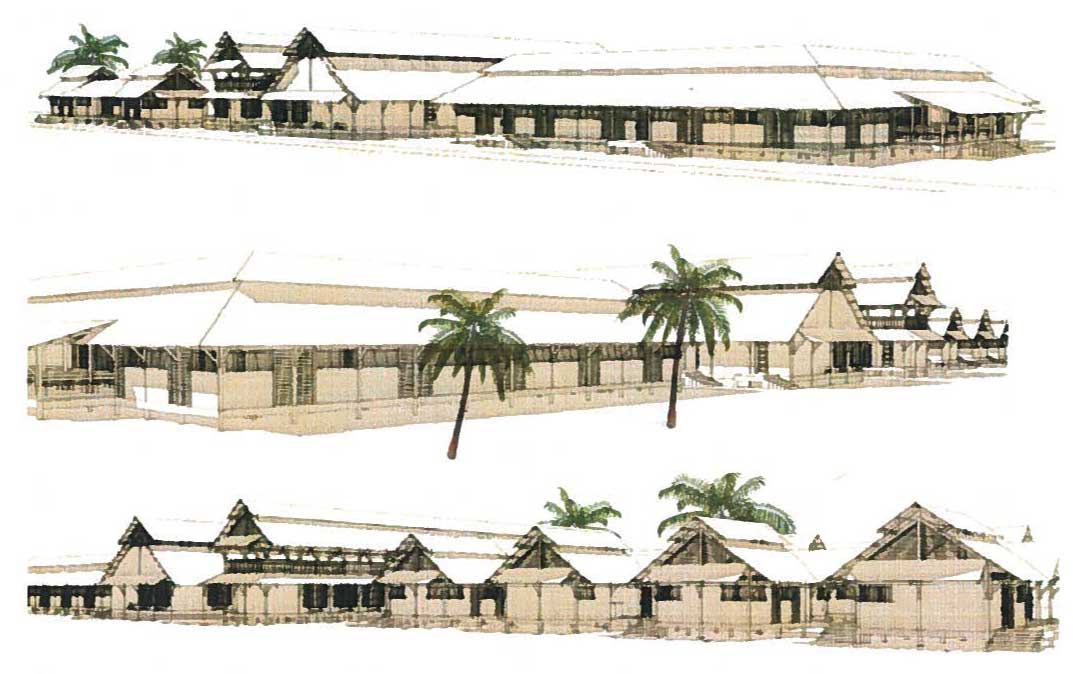 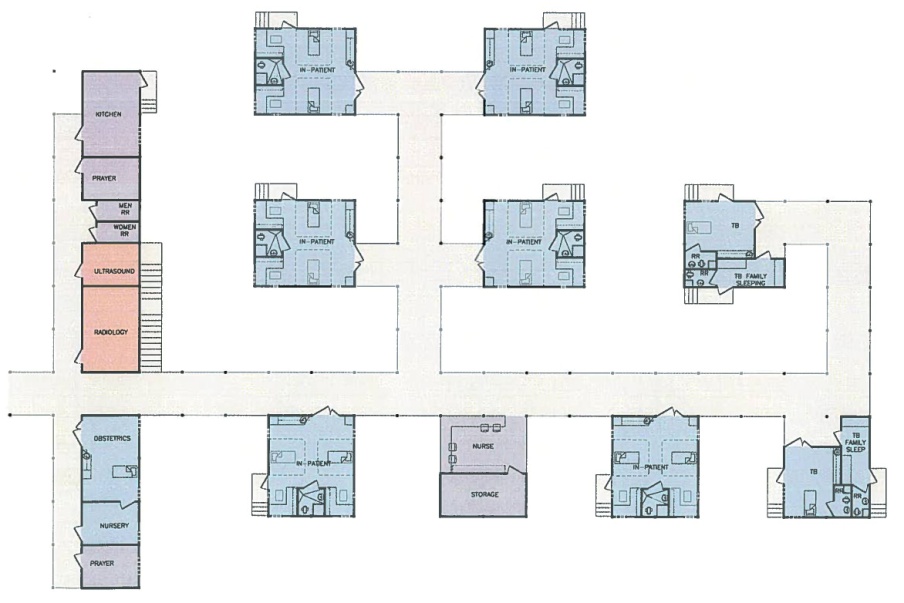 35
Q&A
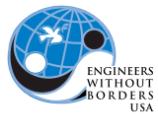 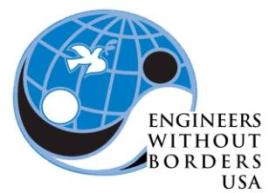 EWB – High Plains Professional Chapter
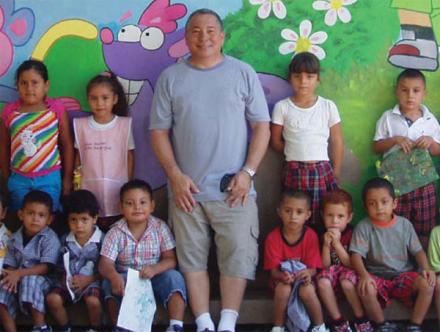 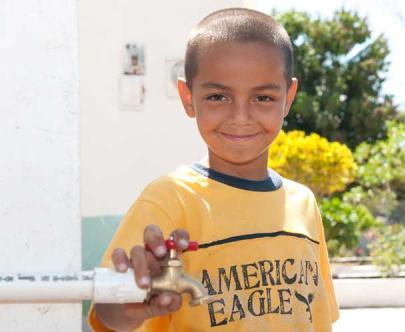 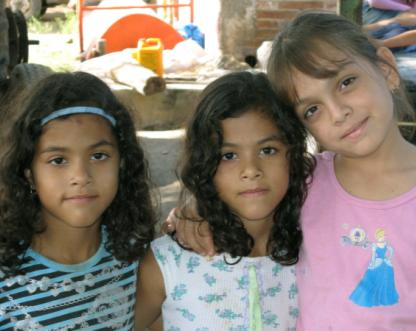 36